RODINNÝ DŮM S PROVOZOVNOU
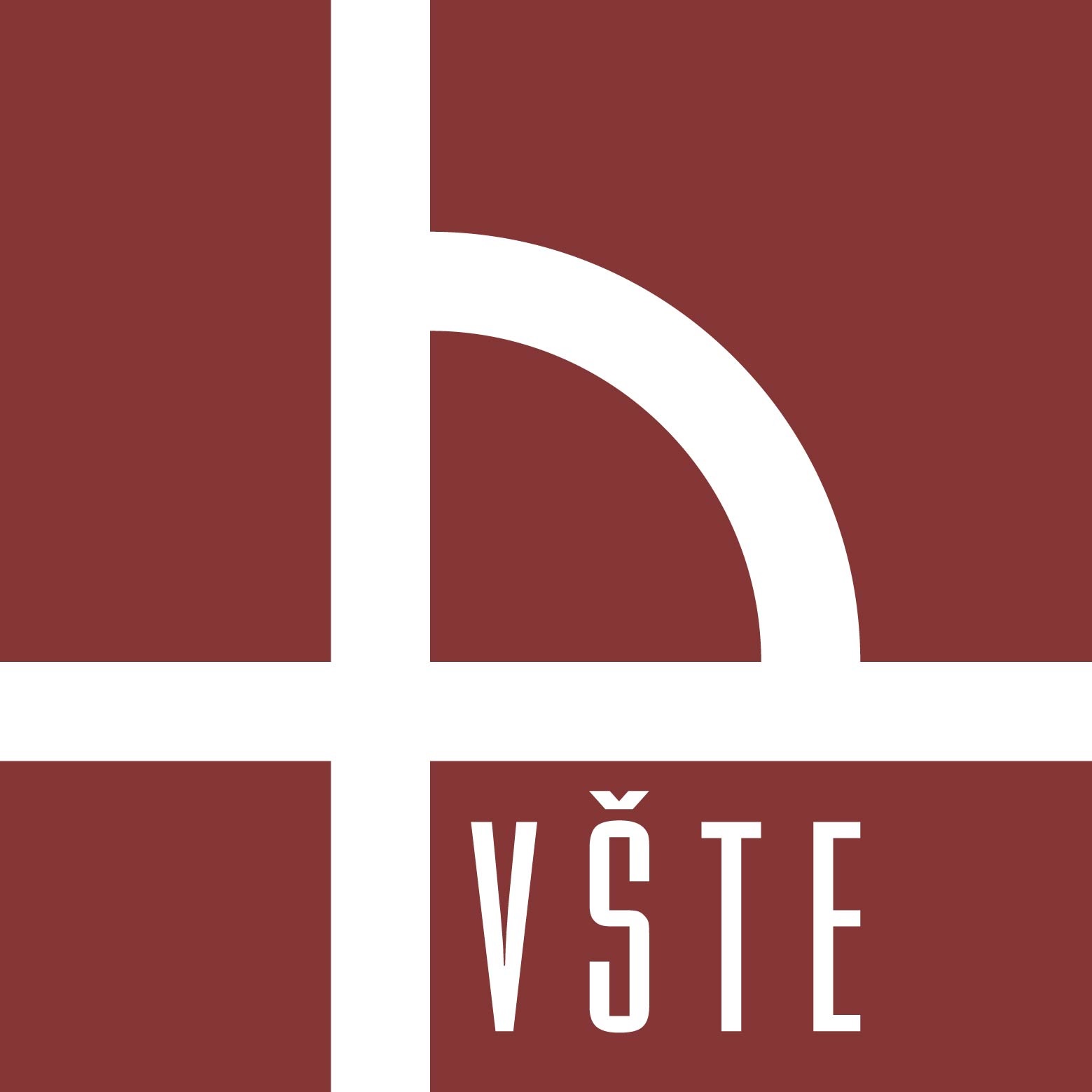 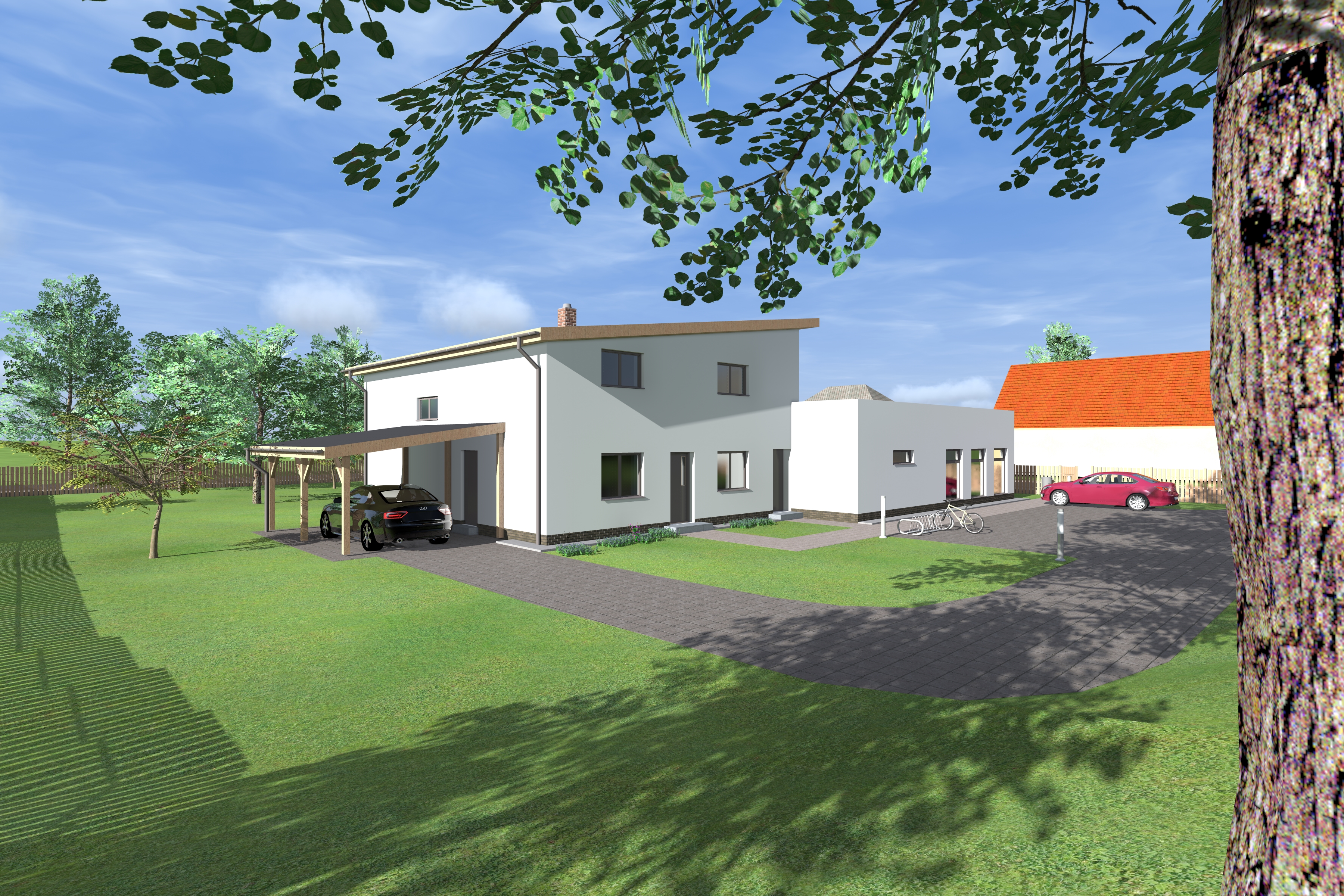 Autor:		Ondřej Říha
Vedoucí BP:	Ing. Michal Kraus, Ph.D.
Oponent BP:	Ing. arch. Petr Zifčák
OBSAH A CÍL PRÁCEProjekt rodinný dům s fitness v Humpolci
Stupeň: 	- Architektonická studie 
	 	- DSP
Podrobné zpracování dokumentace návrhu soustav techniky prostředí a posouzení kvality prostředí
Vizualizace
Textová část: 
Řešení problematiky výběru zdroje vytápění a přípravy TV i v kontextu navrhovaného objektu
MOTIVACE A DŮVODY VOLBY TÉMATU
Zájem o projektování staveb

Vlastní volba tématu

Rozšíření znalostí v dané problematice

Využití získaných informací v praxi
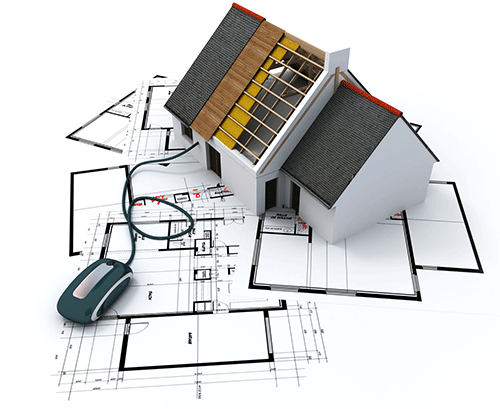 POPIS OBJEKTU
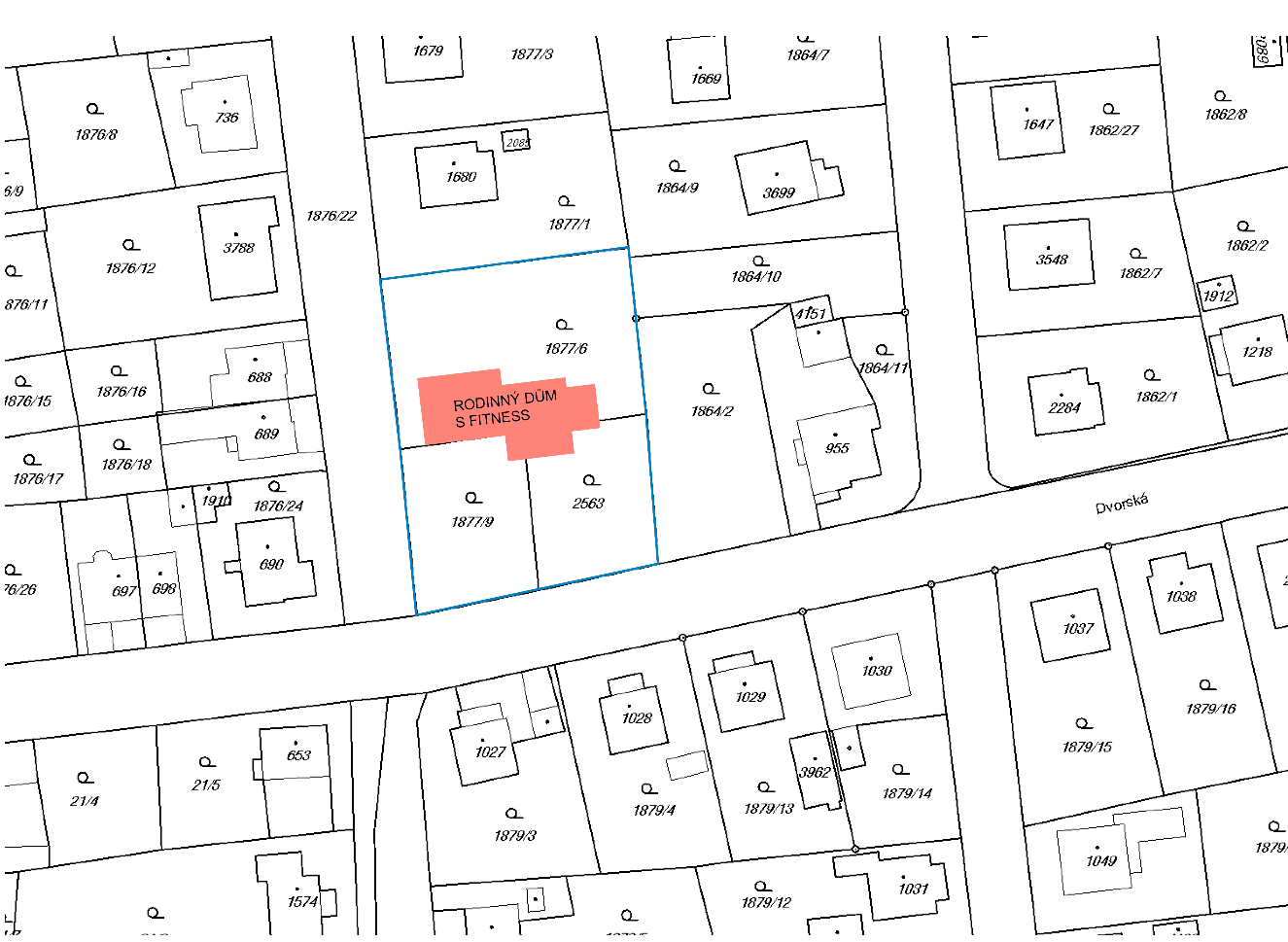 Kraj: Vysočina

Obec: Humpolec

Zastavěná plocha: 285 m2

Účel užívání: Rodinný dům a fitness
POPIS OBJEKTU
Konstrukční řešení:
Základy: betonové pasy
Svislé nosné konstrukce: keramické zdivo Porotherm
Stropní konstrukce: stropní dílce (panely) Goldbeck
Zastřešení RD: pultová střecha, dřevěný krov
Zastřešení fitness: plochá střecha, vegetační 

Energetická náročnost budovy:
Celková tepelná ztráta objektu: 	11kW (6,5 kW RD + 4,5 kW fitness)
Celková roční dodaná energie: 	123 kWh/(m2 a)
Třída energetické náročnosti:	B (velmi úsporná)
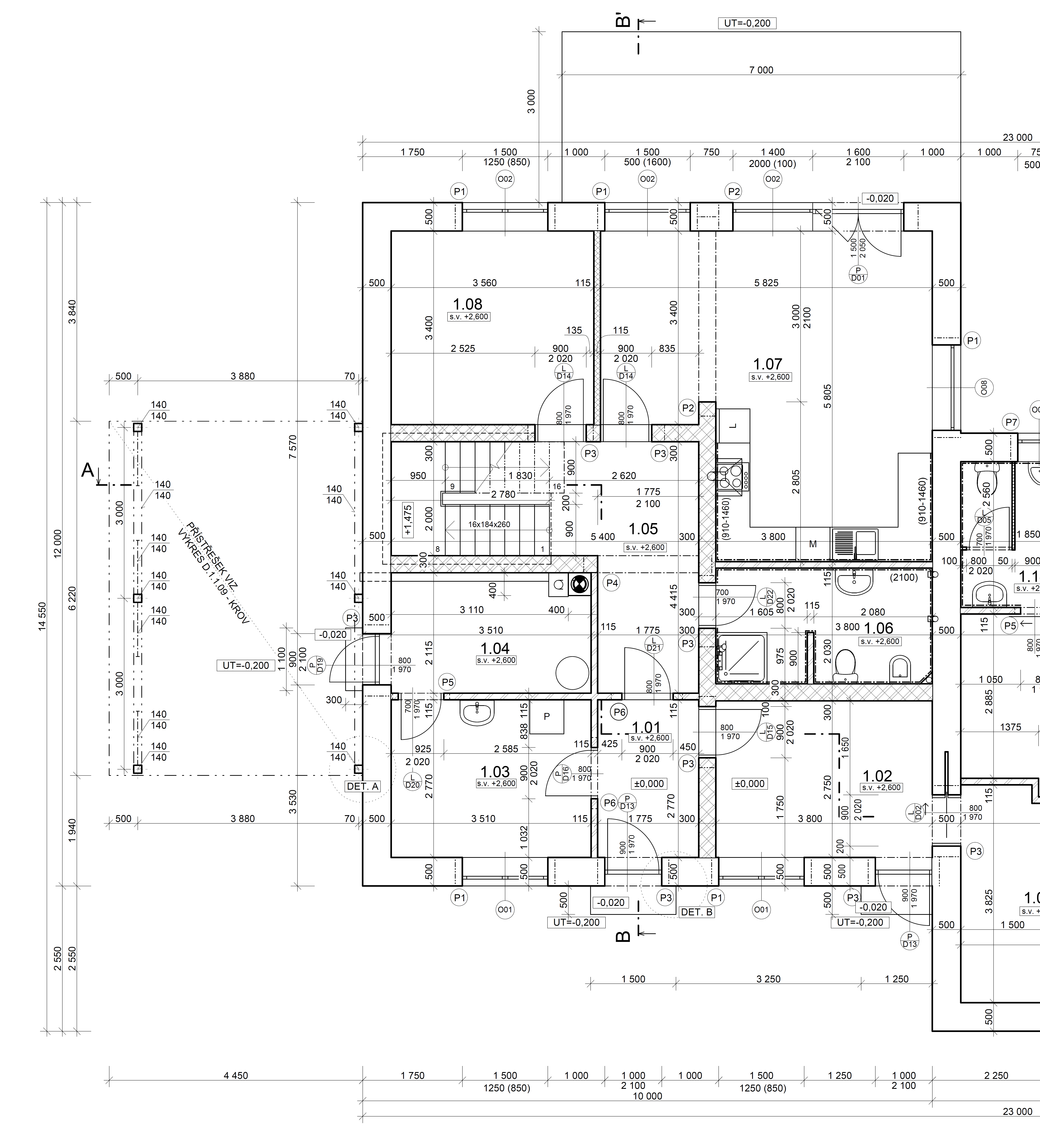 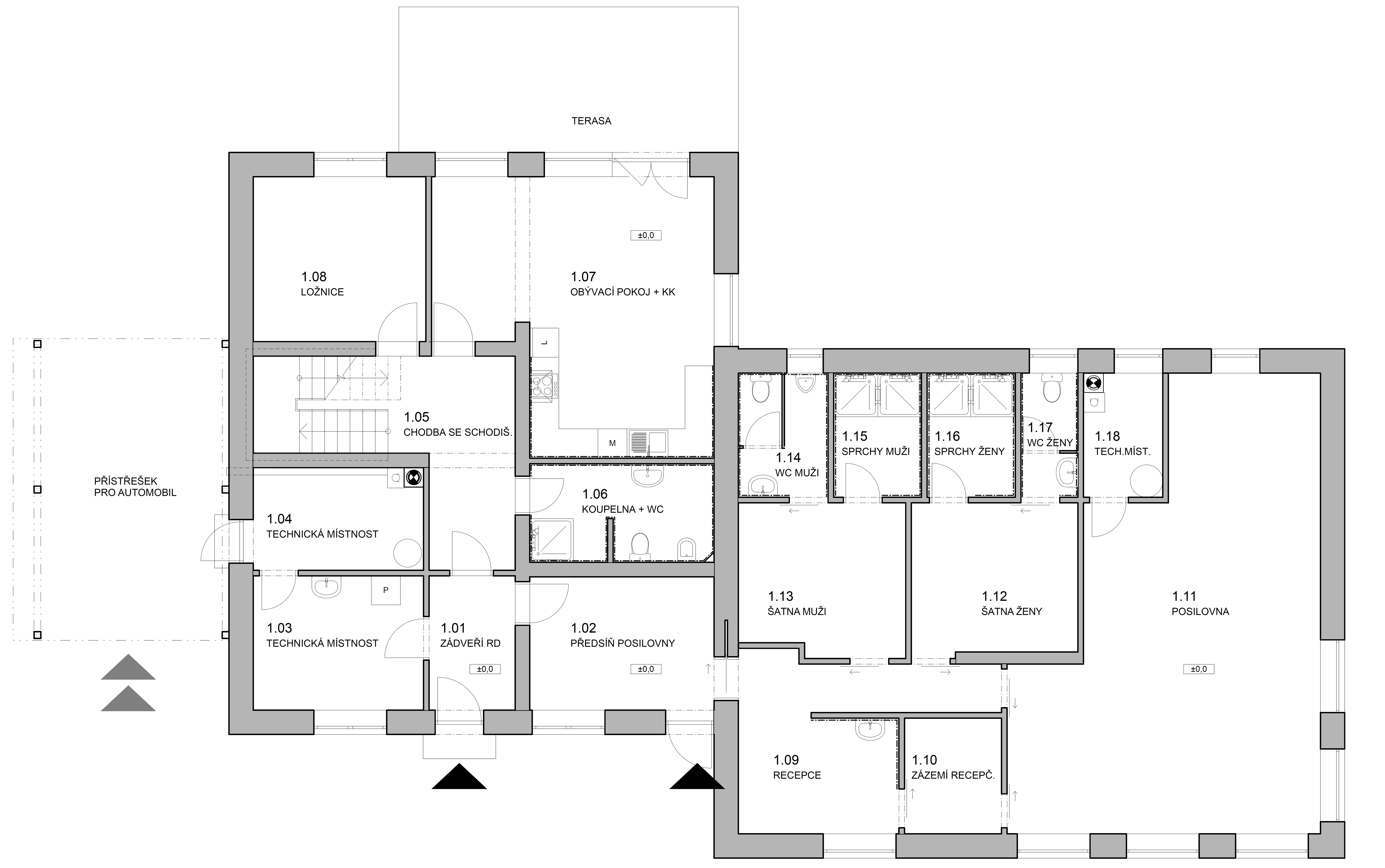 1.NP
2.NP
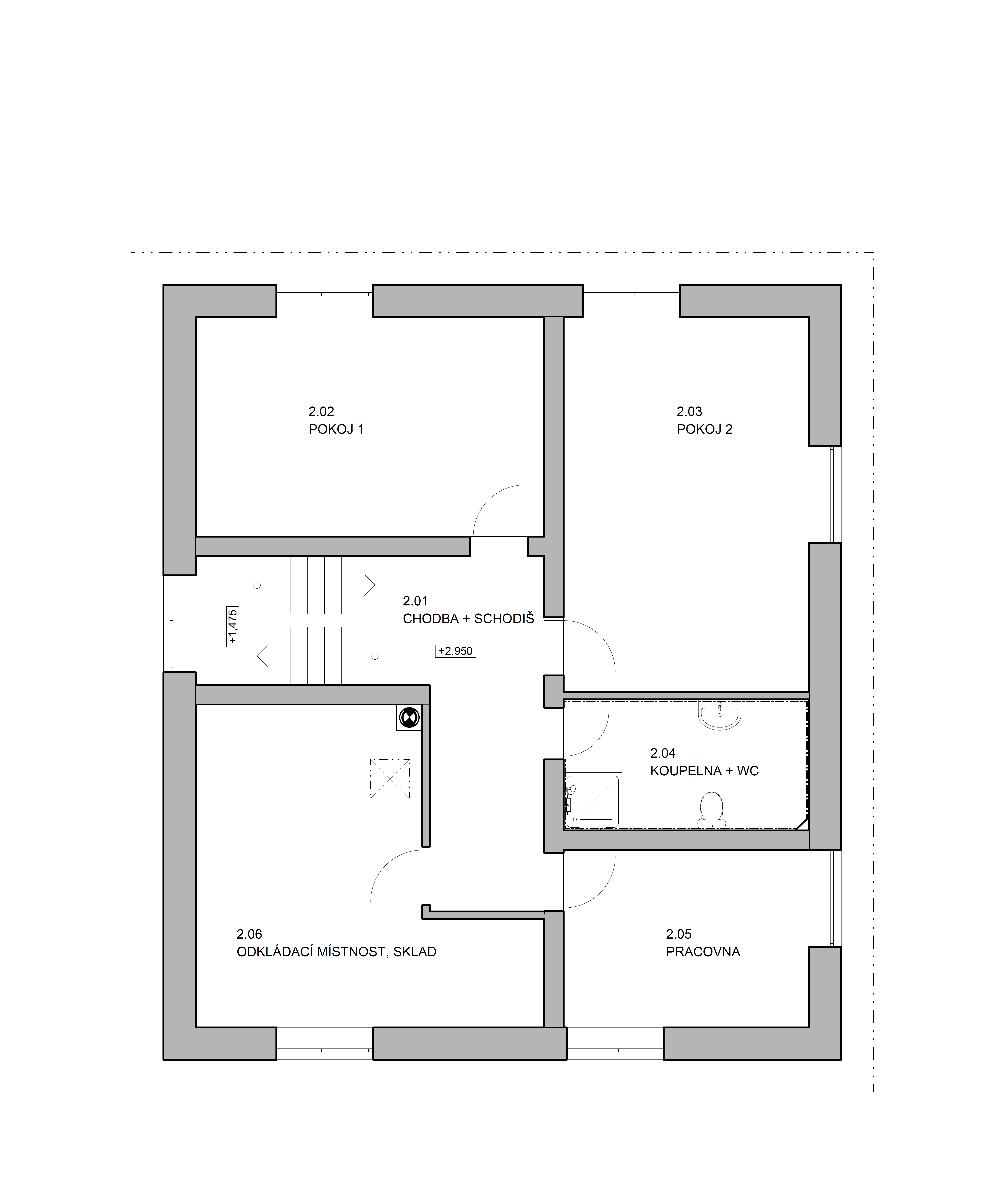 ZDROJ VYTÁPĚNÍ A PŘÍPRAVA TEPLÉ VODY
Zdroj vytápění: 2× plynový kondenzační kotel Panther Condens 12 KKO, 4 - 13 kW
Příprava TV: nepřímotopné zásobníky OKC o objemu 120 l (pro RD) a 200 l (pro fitness)
Uvažované investiční náklady:
2× Plynový kotel		58 000 Kč
Plynová přípojka		35 000 Kč
2× Komín		         	140 000 Kč 
Zásobník TV (120 l)		  8 000 Kč
Zásobník TV (200 l)		  9 000 Kč	
Cena celkem (přibližná)              250 000 Kč
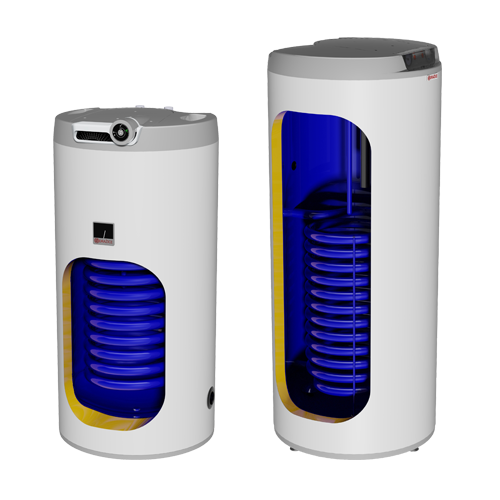 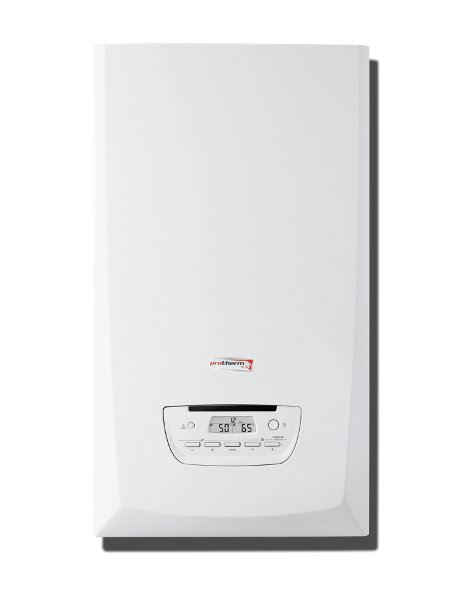 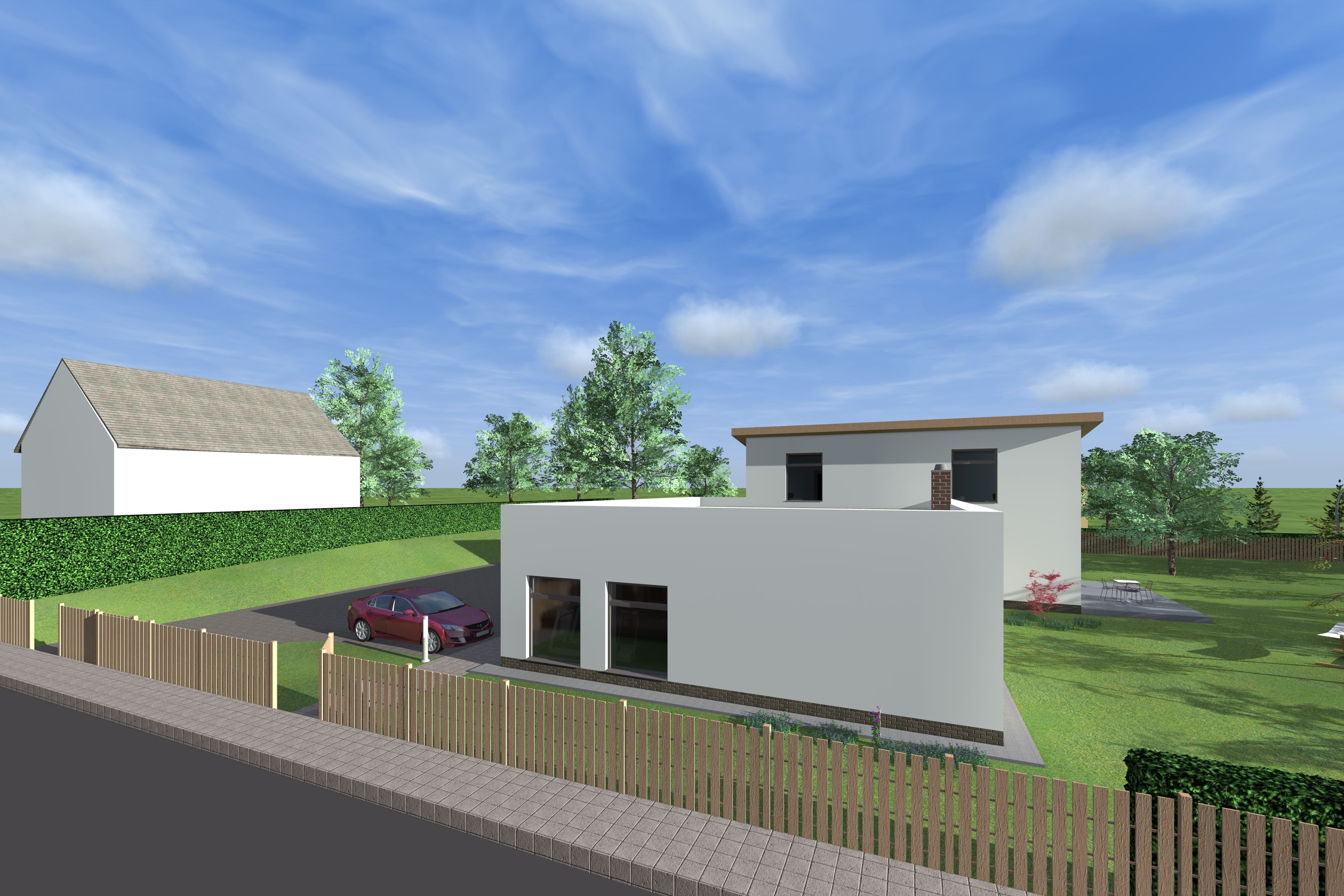 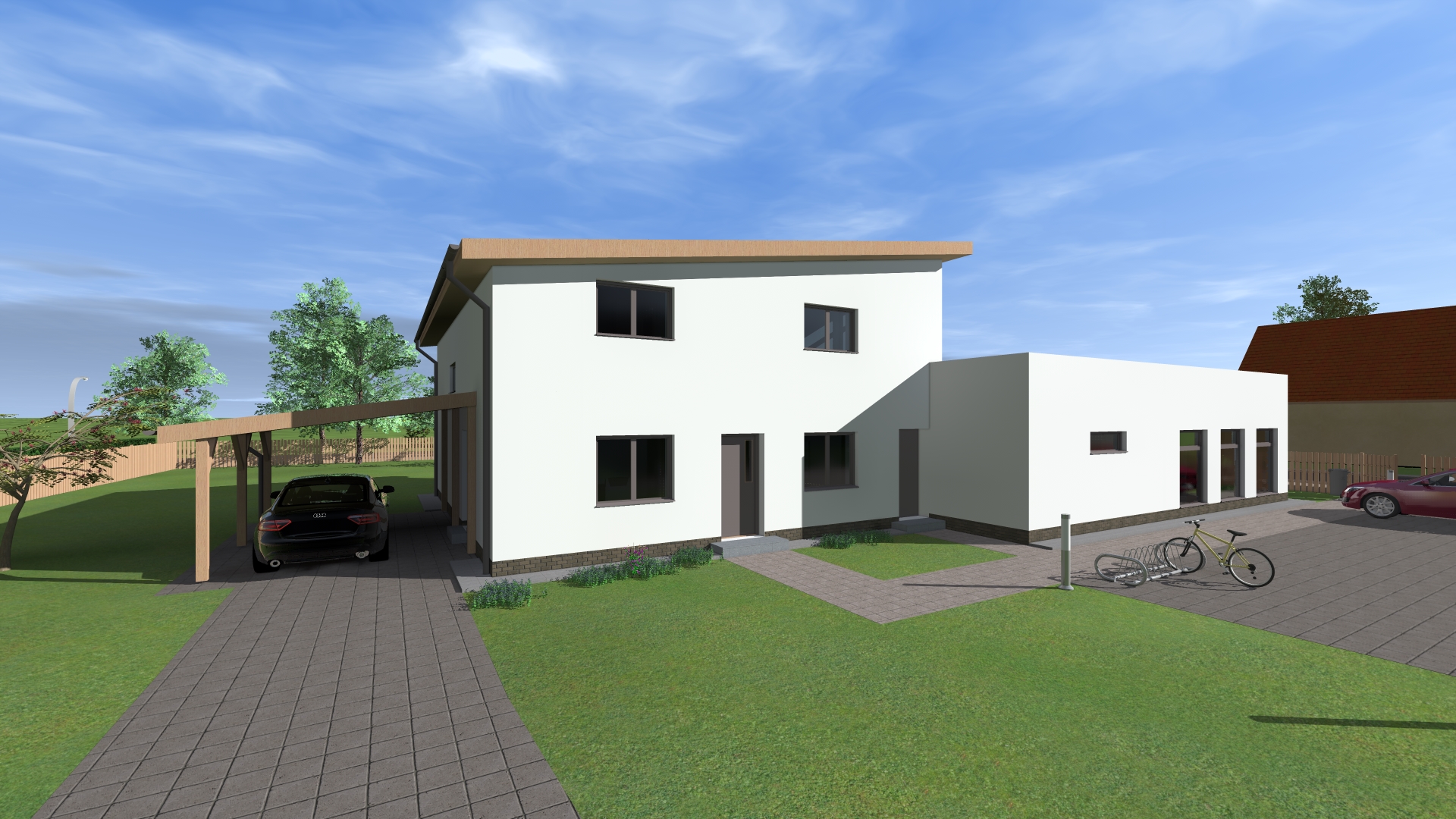 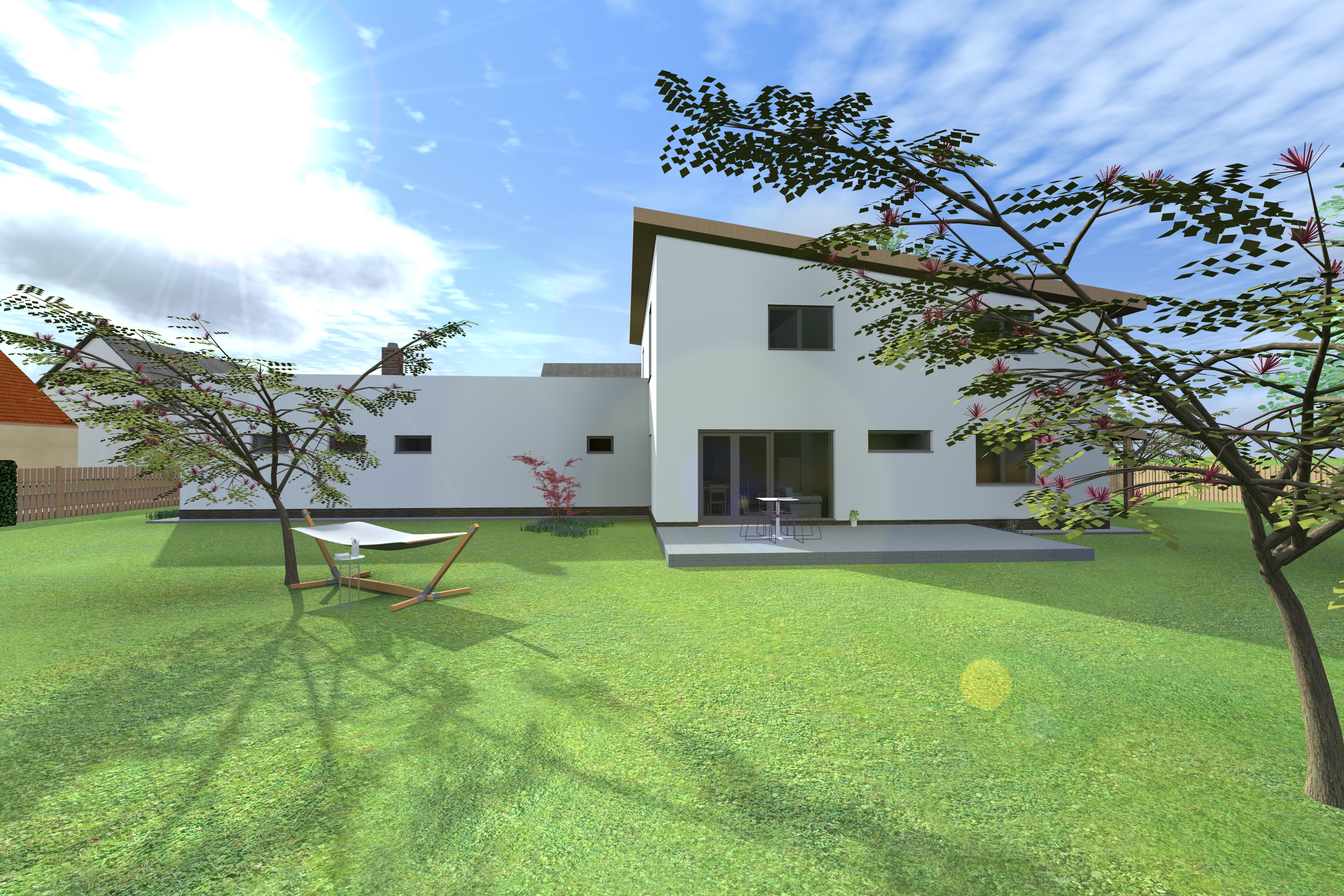 DOPLŇUJÍCÍ DOTAZY OD VEDOUCÍHO PRÁCE
Proč v rámci dokumentace pro stavební povolení není uvažováno se solárními kolektory na střeše objektu, které jsou navrženy v energetickém schématu v architektonické studii? 


Jaké provozní náklady autor předpokládá u jednotlivých porovnávaných variant?
VARIANTNÍ ŘEŠENÍ
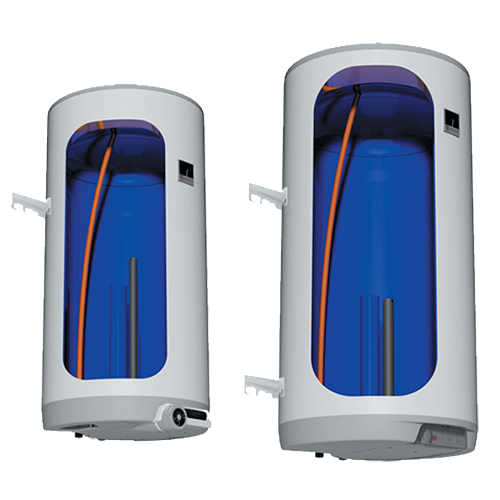 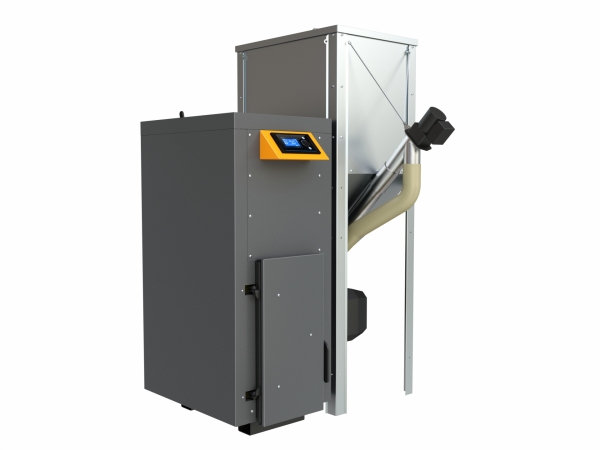 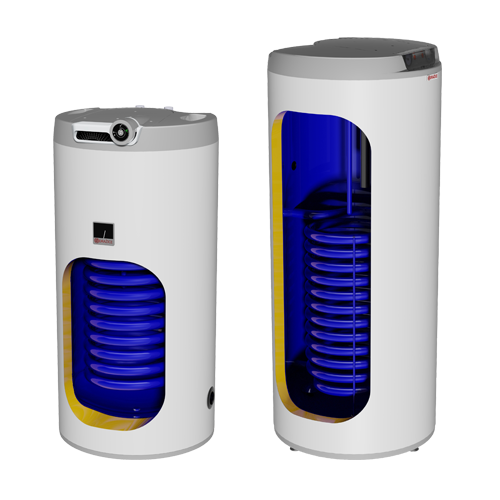 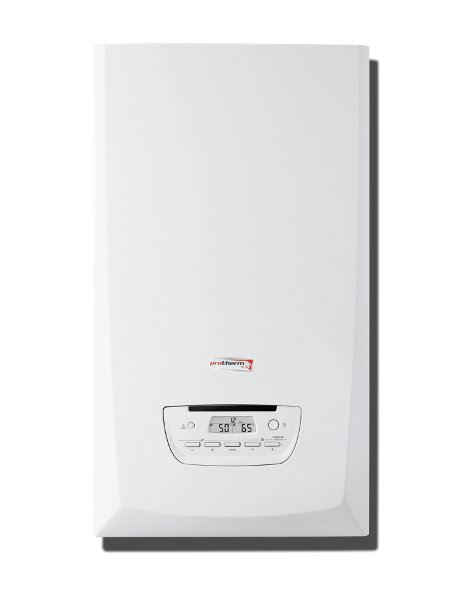 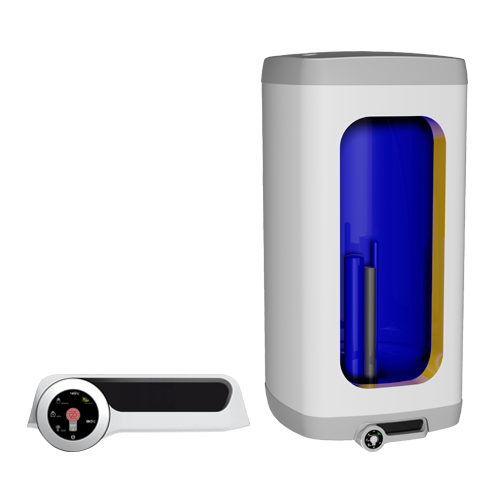 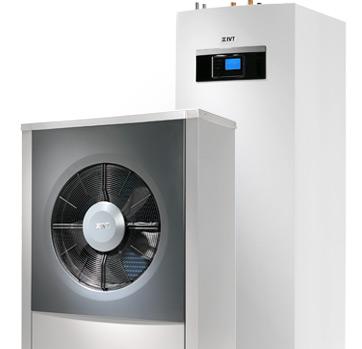 Varianta C 
Kotel na dřevěné pelety 
a elektrický ohřívač
Varianta A 
2 × Plynový kondenzační kotel 
a nepřímotopný zásobník
Varianta B 
TČ „vzduch‑voda“ a elektrický ohřívač vody
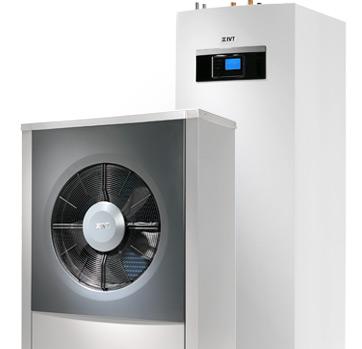 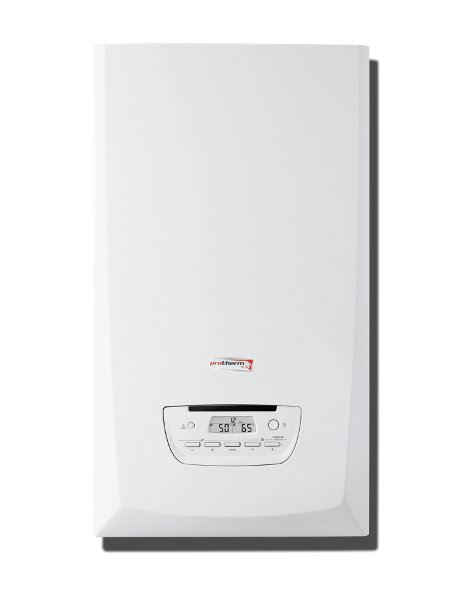 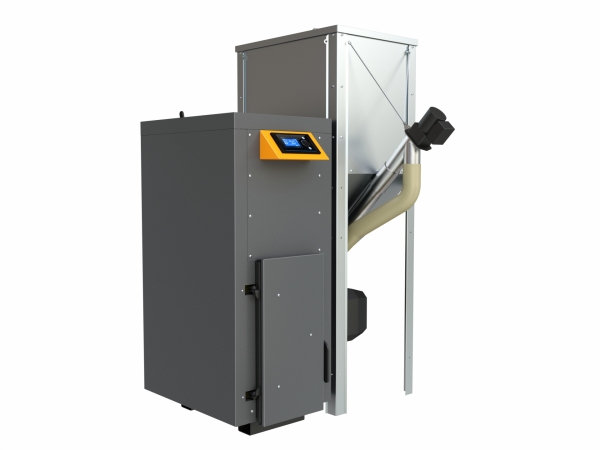 Děkuji za pozornost!